Next Gen EDSFF All Flash Storage Platform and CXL Solutions
July 2023
Patrick Chiu, Sr Dir of Product Management 
Calbert Lo, Manager of Product Management
Better Faster Greener™  © 2023 Supermicro
Agenda
EDSFF storage product evolution
Next Generation EDSFF platform Innovation
E3.S 2T CXL system management challenges
Better Faster Greener™  © 2023 Supermicro
Benefits of EDSFF SSDs
For Both System Architects/Designers and Data Center End-Users
Capacity Scaling
Wider PCBs for more flexible NAND Chip layouts
EDSFF E1.S
EDSFF E3
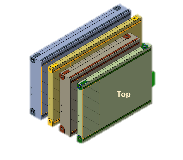 Performance Scaling
Scalable Connector Design, Multiple Link widths (x4, x8, x16) and support different power profiles
Thermal Efficient
Improvements for thermal and cooling management
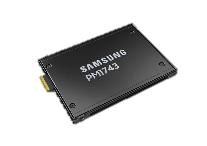 Future Proofed
Common connector for all form factors and more robust signal integrity for future PCIe generations
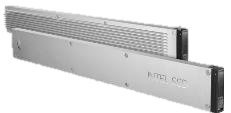 Solution Range
Wild range of power profiles (20W - 70W) for higher capacity/performance SSDs, SCM and networking
EDSFF E1.L
7/3/2023
3
Better Faster Greener™  © 2022 Supermicro
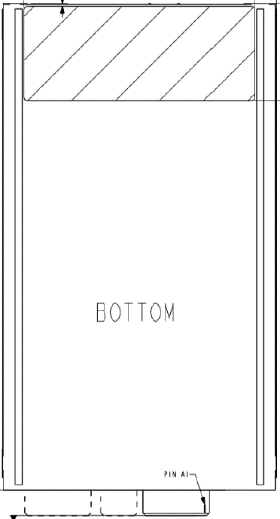 NVMe SSD Form Factor Comparison
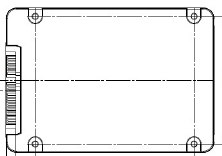 E3.S
E3.L
E3.S/2T
Thickness: 7.5mm/16.8mm
Max Power: 25W/40W
U.2
Thickness: 7.0mm/15.0mm
Max Power: 25W
x4 / x8 / x16
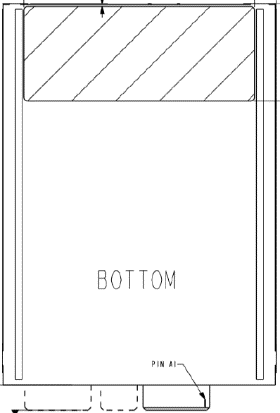 69.85mm
x4 only
76.0mm
E3.L/2T
Thickness: 7.5mm / 16.8mm
Max Power: 40W/ 70W
100.45mm
112.75mm
142.2mm
M.2
Thickness: 4.3mm MAX
Max Power: 8W
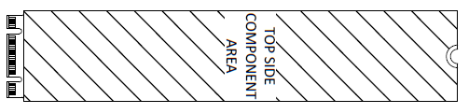 60
42
80
110
x4 only
22.0mm
110.0mm
E1.S
Thickness: 5.9mm / 8.01mm
Max Power: 12W/16W
E1.S
Thickness: 9.5mm/15.0mm/25.0mm
Max Power: 20W/20W/25W
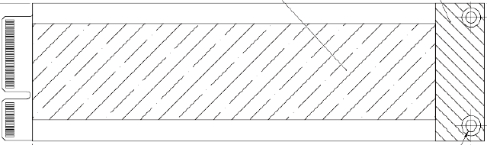 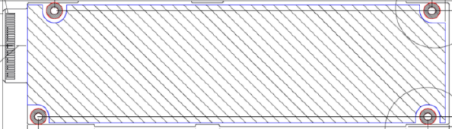 x4 / x8
33.75mm
31.5mm
x4 / x8
110.49mm
118.75mm
E1.L
Thickness: 9.5mm/18.0mm
Max Power: 25W/ 40W
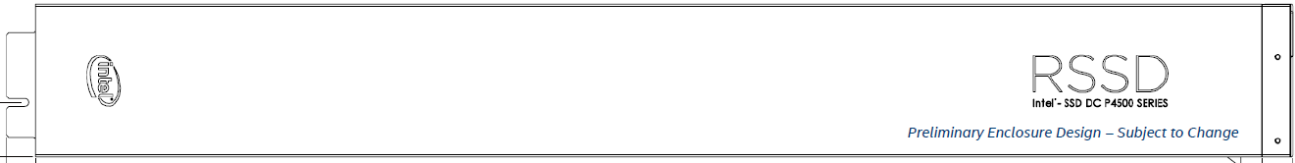 38.4mm
x4 / x8
318.75mm
*Reference: 3.5” HDD Dimension: 147mm x 101.6mm, thickness: 25.4mm/26.1mm
7/3/2023
4
Better Faster Greener™  © 2022 Supermicro
SMC EDSFF Storage Platform Release Timeline
Industry Leader for the EDSFF All-NVMe SSD Platforms
PCIe Gen3 E1.L
PCIe Gen3 E1.S & NF1
PCIe Gen5 E1.S
PCIe Gen5 E3.S (CXL)
Intel CLX DP, 165W TDP
24 DIMMs DDR4
2 PCIe x16 HHHL slots
Intel CLX DP, 205W TDP
24 DIMMs DDR4
2 PCIe x16 FHHL slots
1 PCIe x4  HHHL slots
Intel SPR DP, 280W TDP
32 DIMMs DDR5
2 PCIe x16 OCP 3.0 slots
2 PCIe x16 FHHL slots
Intel SPR DP, 350W TDP
32 DIMMs DDR5
AMD Genoa UP, 380W TDP
24 DIMMs DDR5
2 PCIe x16 OCP 3.0 slots
2 PCIe x16 FHHL slots
18’
19’
22’
23’
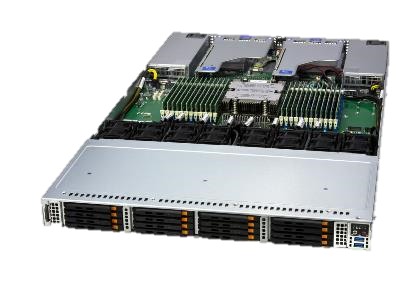 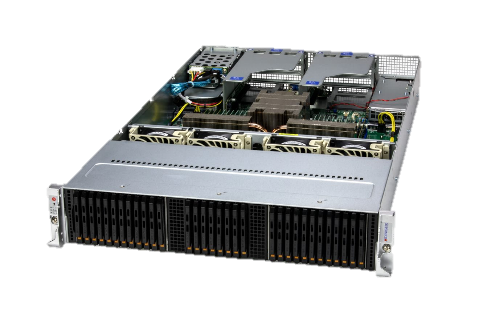 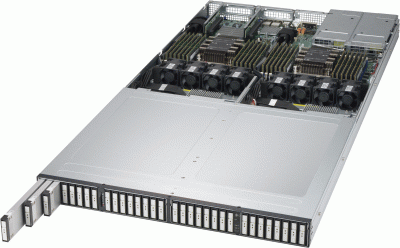 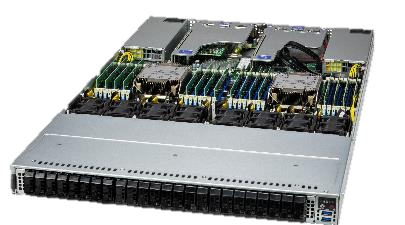 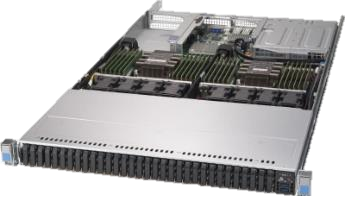 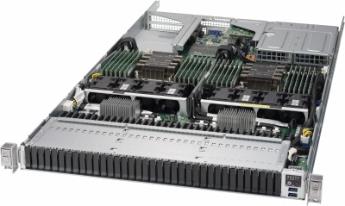 7/3/2023
5
Better Faster Greener™  © 2023 Supermicro
EDSFF Storage Platform Adoption
From Hyperscalers only to all Enterprise and Data Centers
Eco System Support
Hardware Readiness
PCIe Gen5 processor supports more PCIe lanes and higher cores 




Data center networking infrastructure upgrade from 100Gb/s to 200Gb/s to 400Gb/s
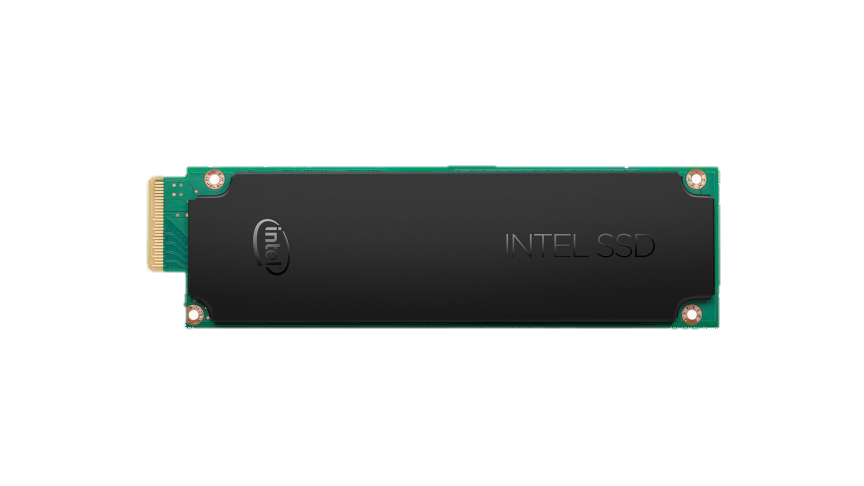 2019
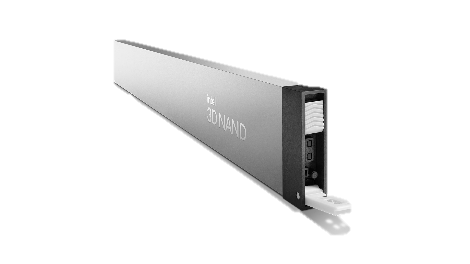 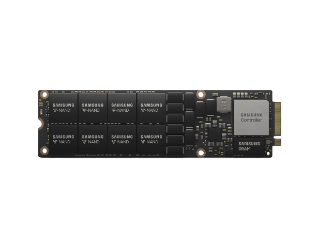 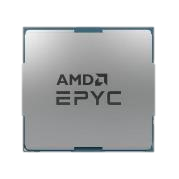 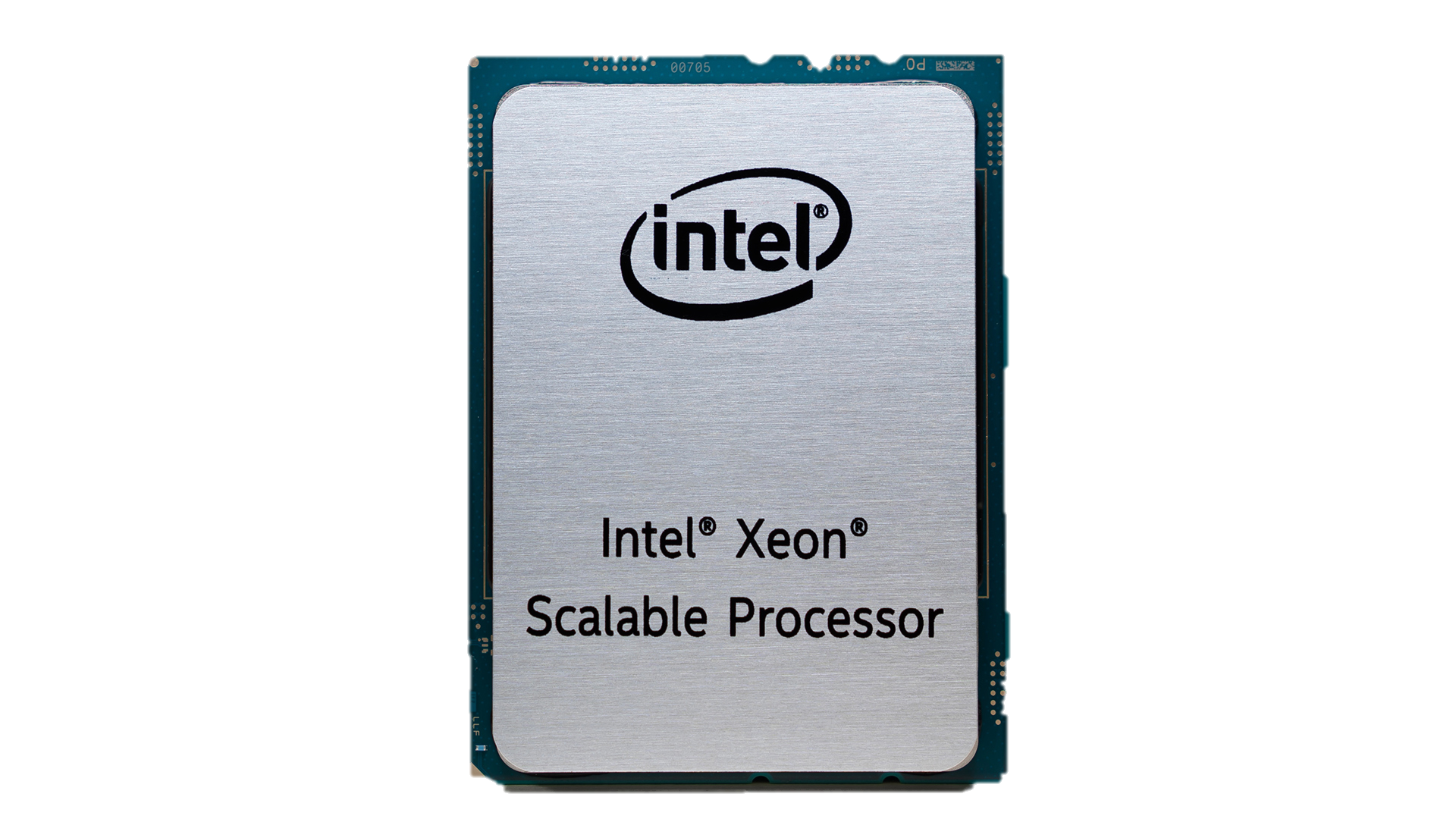 80 PCIe Lanes
64 cores
128 PCIe Lanes  128 cores
2023
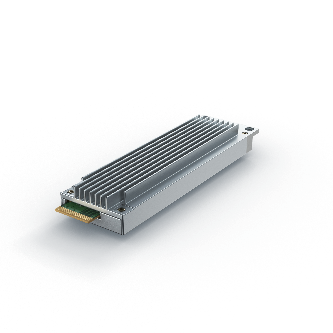 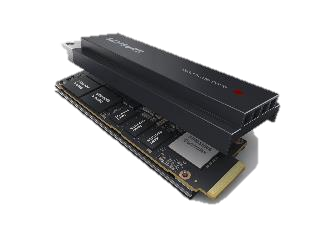 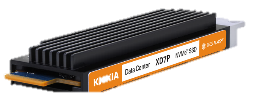 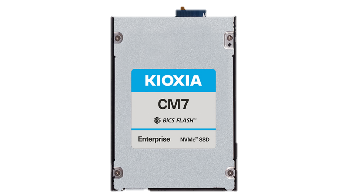 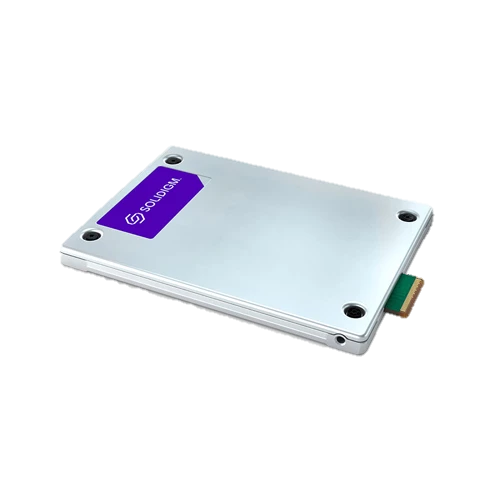 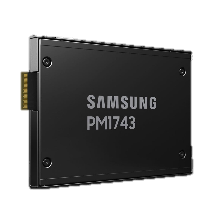 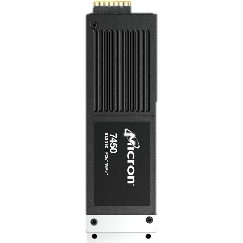 7/3/2023
6
Better Faster Greener™  © 2023 Supermicro
Gen5 Petascale EDSFF Platform Innovation
Purposed Built for New All-NVMe and Software-Defined Data Center
Unified Chassis
One chassis supports both Intel and AMD, 1U up-to 16 E3 SSD and 2U up-to 32 E3 SSD
Less than 32” depth

Balanced Architecture 
Balanced PCIe lanes design for both storage IO and networking and eliminates the processor NUMA challenges
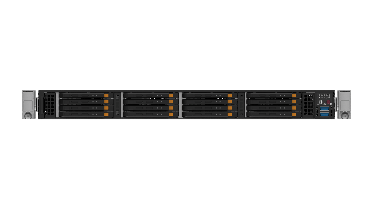 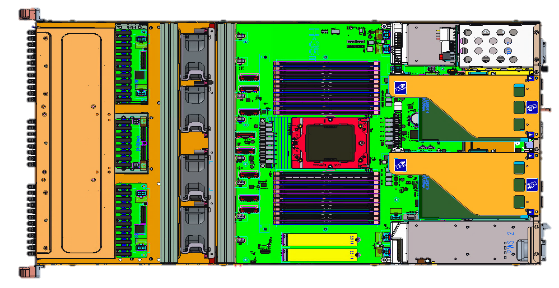 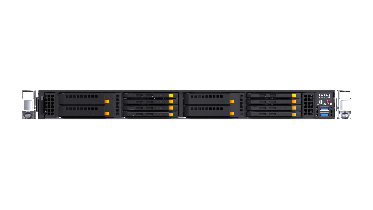 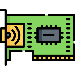 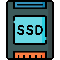 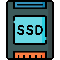 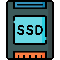 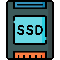 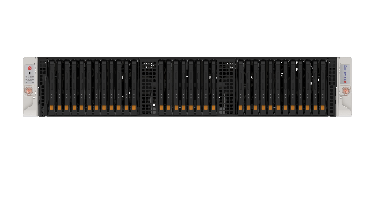 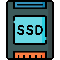 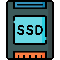 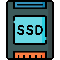 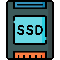 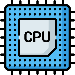 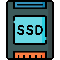 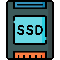 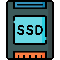 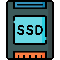 x64
x64
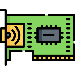 1U16, 2U32 and CXL
< 32” chassis depth
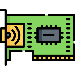 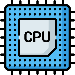 x32
x48
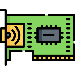 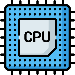 x32
x48
AMD Single Processor
Intel Dual Processor
7/3/2023
7
Better Faster Greener™  © 2023 Supermicro
Gen5 Petascale EDSFF Platform Innovation
Reduce Backplane Trace Layout Signal Loss & Improve Air Flow
Signal Integrity 	
Mainboard direct connection to SFF-TA-1002 1C connectors and reduce the SSD backplane routing signal loss
Reduce ~40% of the signal loss

Air Flow
No vertical SSD backplane blocking the air flow 
~ 75% increase front opening 
~ 20% improve system CFM
E3.S SSD + BPN
U.2 SSD + BPN
7/3/2023
8
Better Faster Greener™  © 2023 Supermicro
[Speaker Notes: MCIO to MCIO cables about 7db, BPN trace layout takes 4 to 5 db loss,]
X13 Intel Based Petascale Flexible Topology
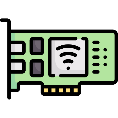 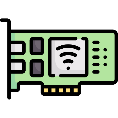 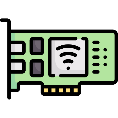 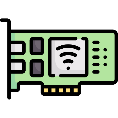 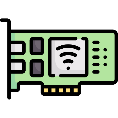 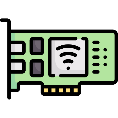 PCIe
PCIe
PCIe
PCIe
PCIe
PCIe
Total 160 PCIe 5.0 IO Lanes and Provide Balanced Front Storage and Rear IO Bandwidth in 1U Design
High Performance and Density Storage
Ultra High Performance and Balanced Storage
High Performance & Memory Hybrid Storage
Ultra High Performance Storage
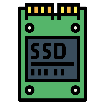 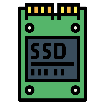 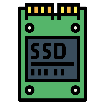 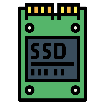 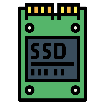 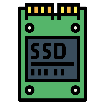 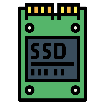 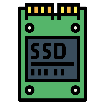 OCP
OCP
OCP
OCP
OCP
OCP
OCP
OCP
OCP
OCP
OCP
OCP
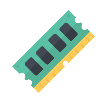 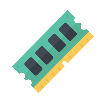 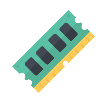 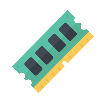 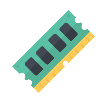 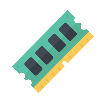 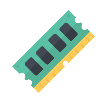 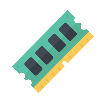 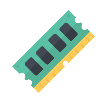 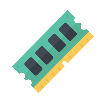 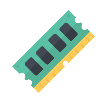 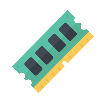 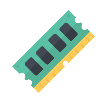 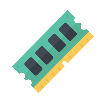 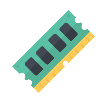 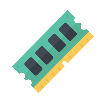 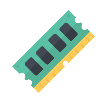 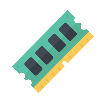 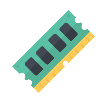 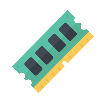 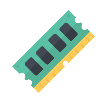 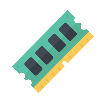 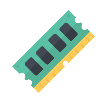 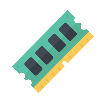 x32
x64
x64
x64
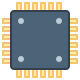 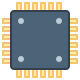 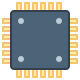 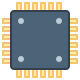 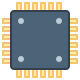 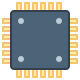 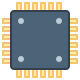 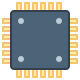 SPR
SPR
SPR
SPR
SPR
SPR
SPR
SPR
UPI
UPI
UPI
UPI
x128
x96
x64
x64
AMD
CXL
2U 24x E3.S SSD (x4)
2U 32x E3.S SSD (x4)
1U 8x E3.S SSD (x4) & 
4x E3.S CXL (x8)
1U 16x E3.S SSD (x4)
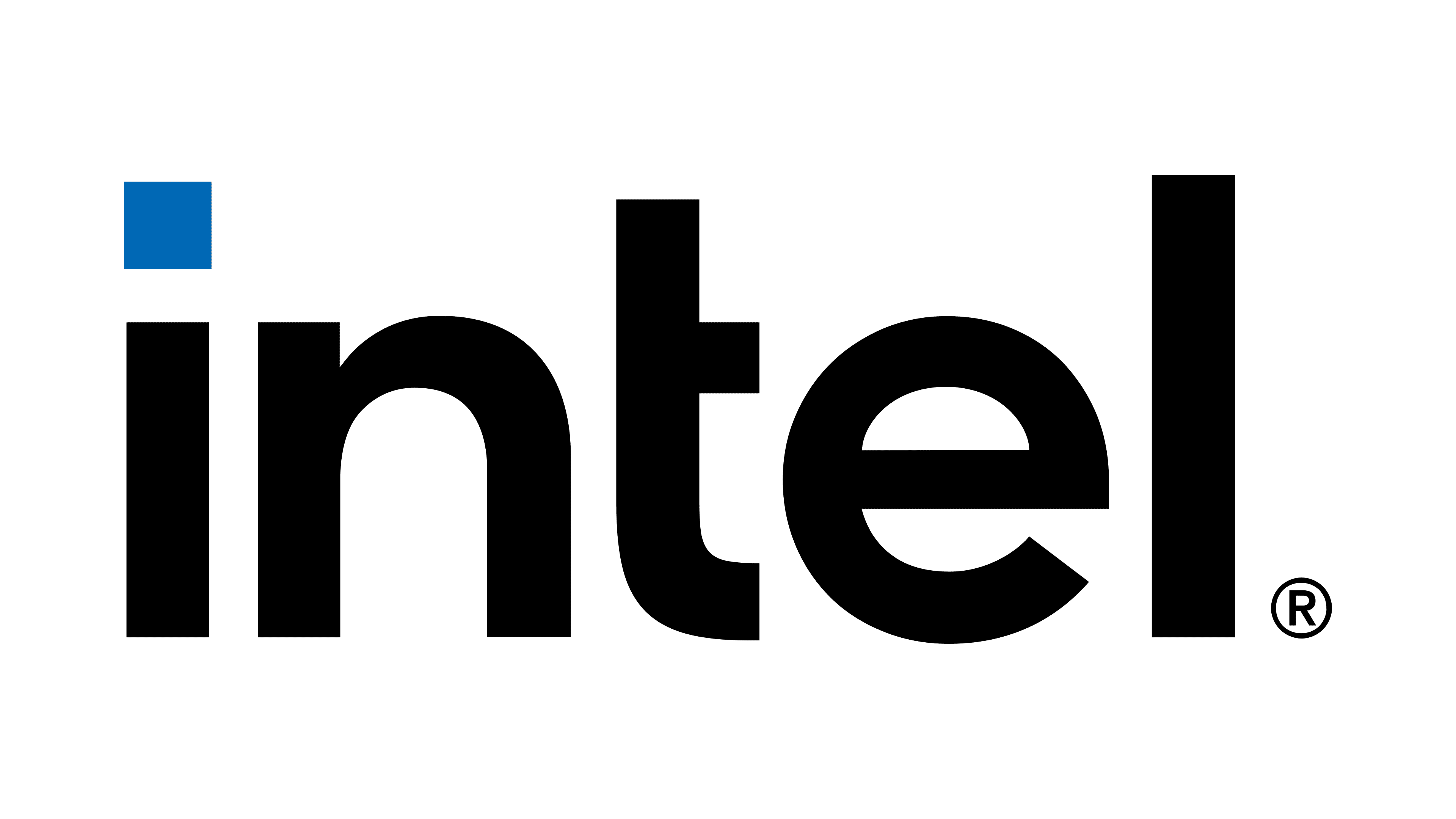 Subject to change without notice
7/3/2023
9
Better Faster Greener™  © 2023 Supermicro
H13 AMD Based Petascale Flexible Topology
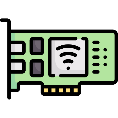 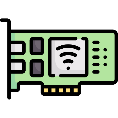 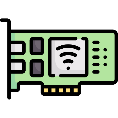 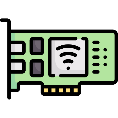 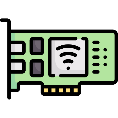 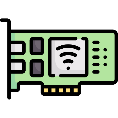 PCIe
PCIe
PCIe
PCIe
PCIe
PCIe
The 128 PCIe 5.0 IO Lanes and Provide Balance Front Storage and Rear IO Bandwidth in both 1U and 2U Design
High Performance and Density Storage
Petabyte Scale Massive Storage
Ultra High Performance Storage
High Performance & Memory Hybrid Storage
OCP
OCP
OCP
OCP
OCP
OCP
OCP
OCP
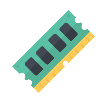 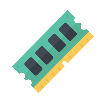 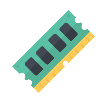 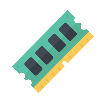 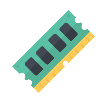 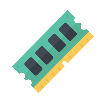 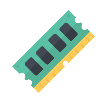 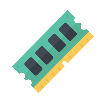 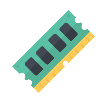 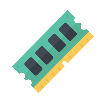 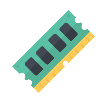 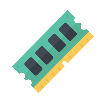 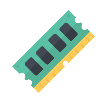 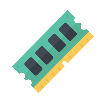 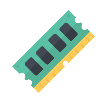 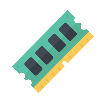 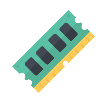 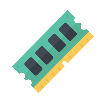 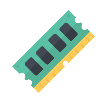 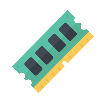 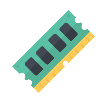 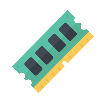 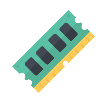 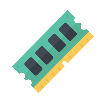 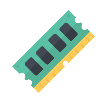 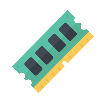 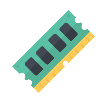 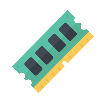 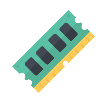 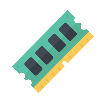 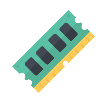 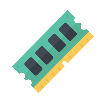 x32
x64
x64
x64
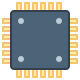 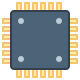 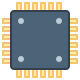 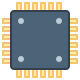 AMD
AMD
AMD
AMD
x96
x64
x64
x64
CXL
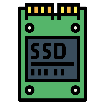 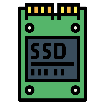 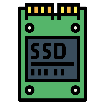 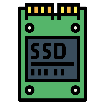 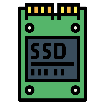 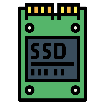 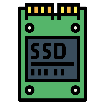 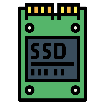 2U 32x E3.S SSD (x2)
2U 24x E3.S SSD (x4)
1U 8x E3.S SSD (x4) & 
4x E3.S CXL (x8)
1U 16x E3.S SSD (x4)
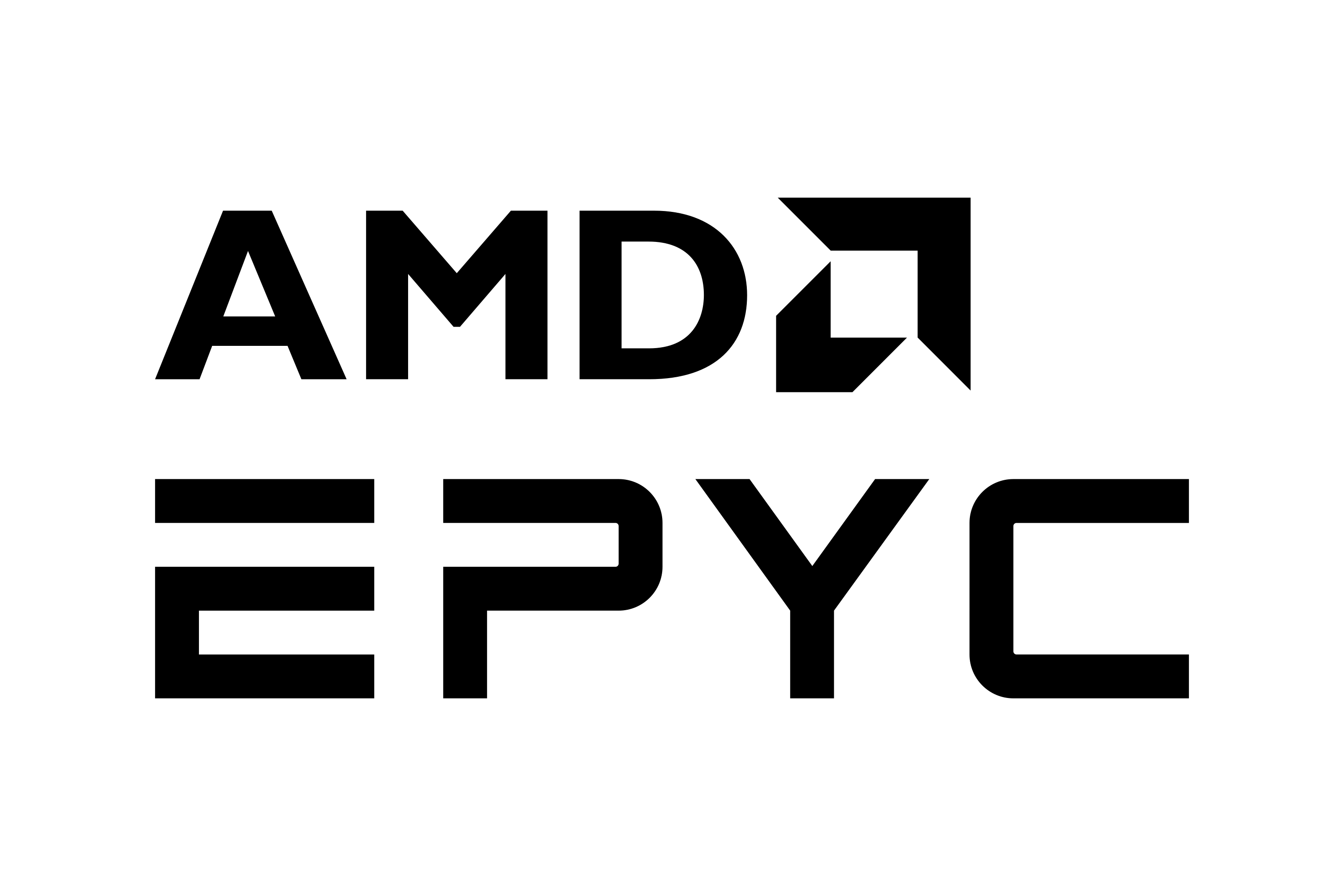 Subject to change without notice
10
7/3/2023
Better Faster Greener™  © 2022 Supermicro
PCIe 5.0 Slots2 x16 slots & 2x AIOMs
DDR5 SlotsUp to 32 DIMMs
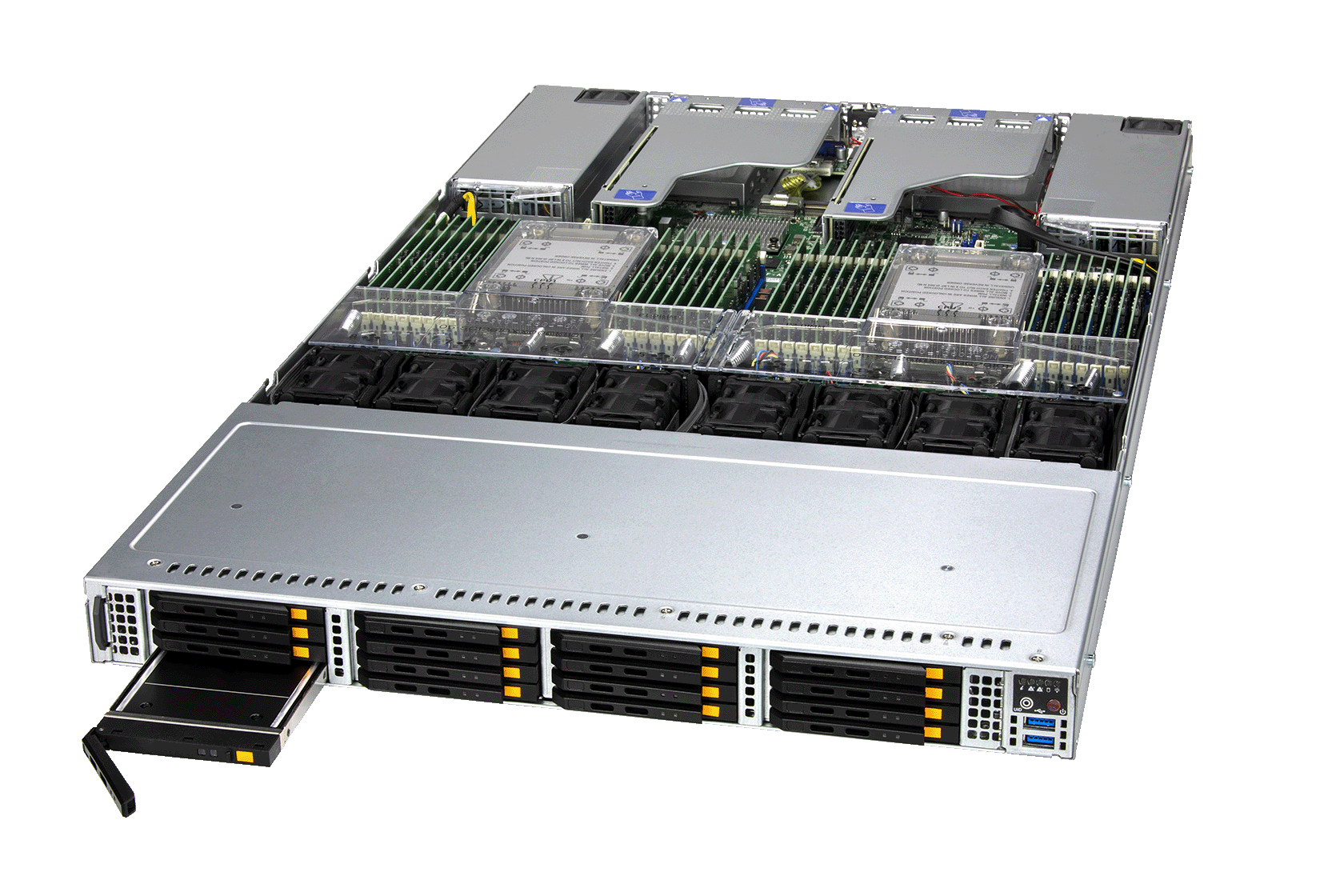 Dual ProcessorUp to 270W TDP
X13 1U Petascale All-Flash
E1.S/E3.S EDSFFNext-gen form factor
Redundant Power Supply 1600W (Titanium level)
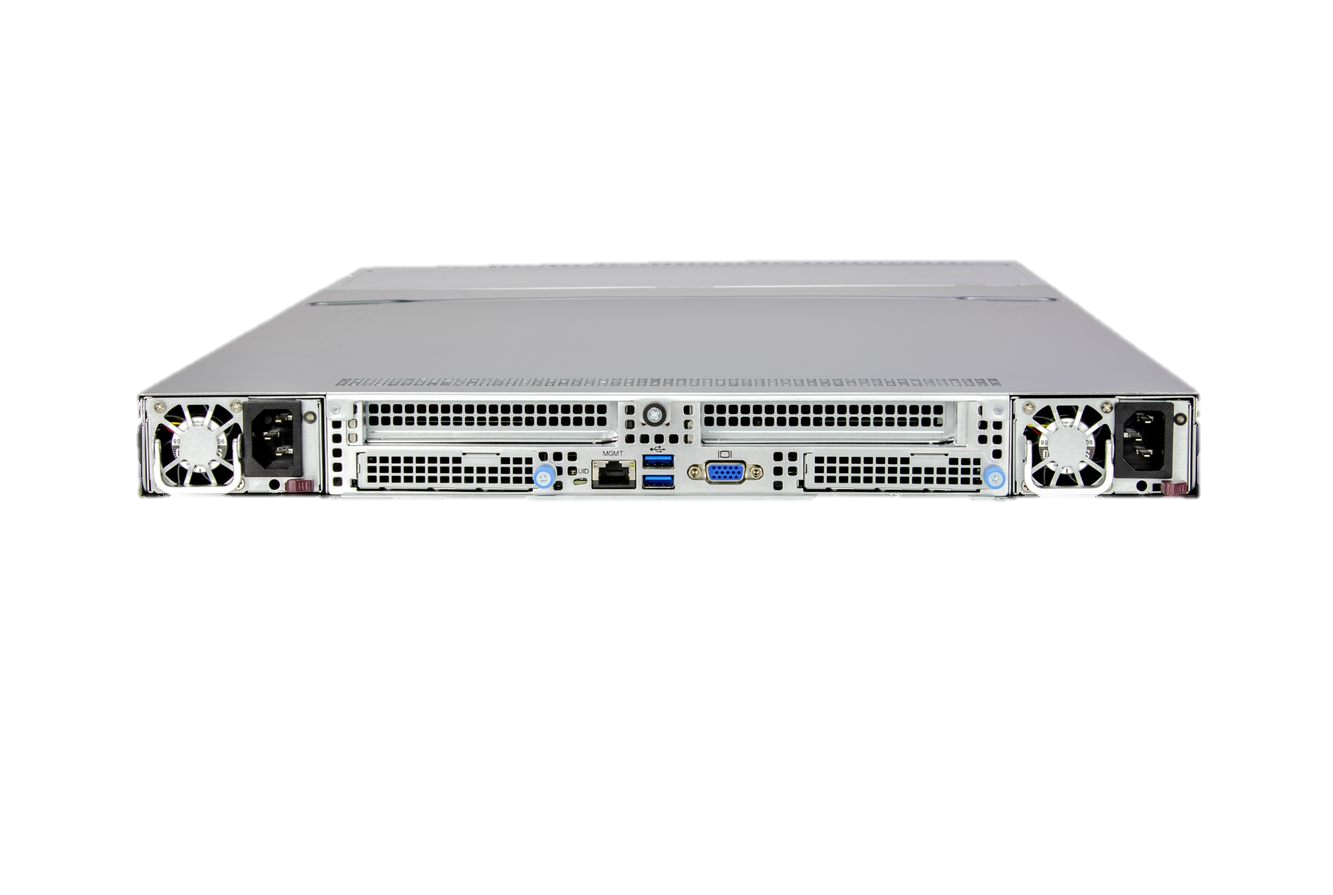 Optional E3.S 2T x8 CXL Support
PCIe 5.0 Slots  x16 slots
PCIe 5.0 Slots  x16 AIOMs
PCIe 5.0 Slots 2 x16 slots & 2 AIOMs
DDR5 SlotsUp to 24 DIMMs
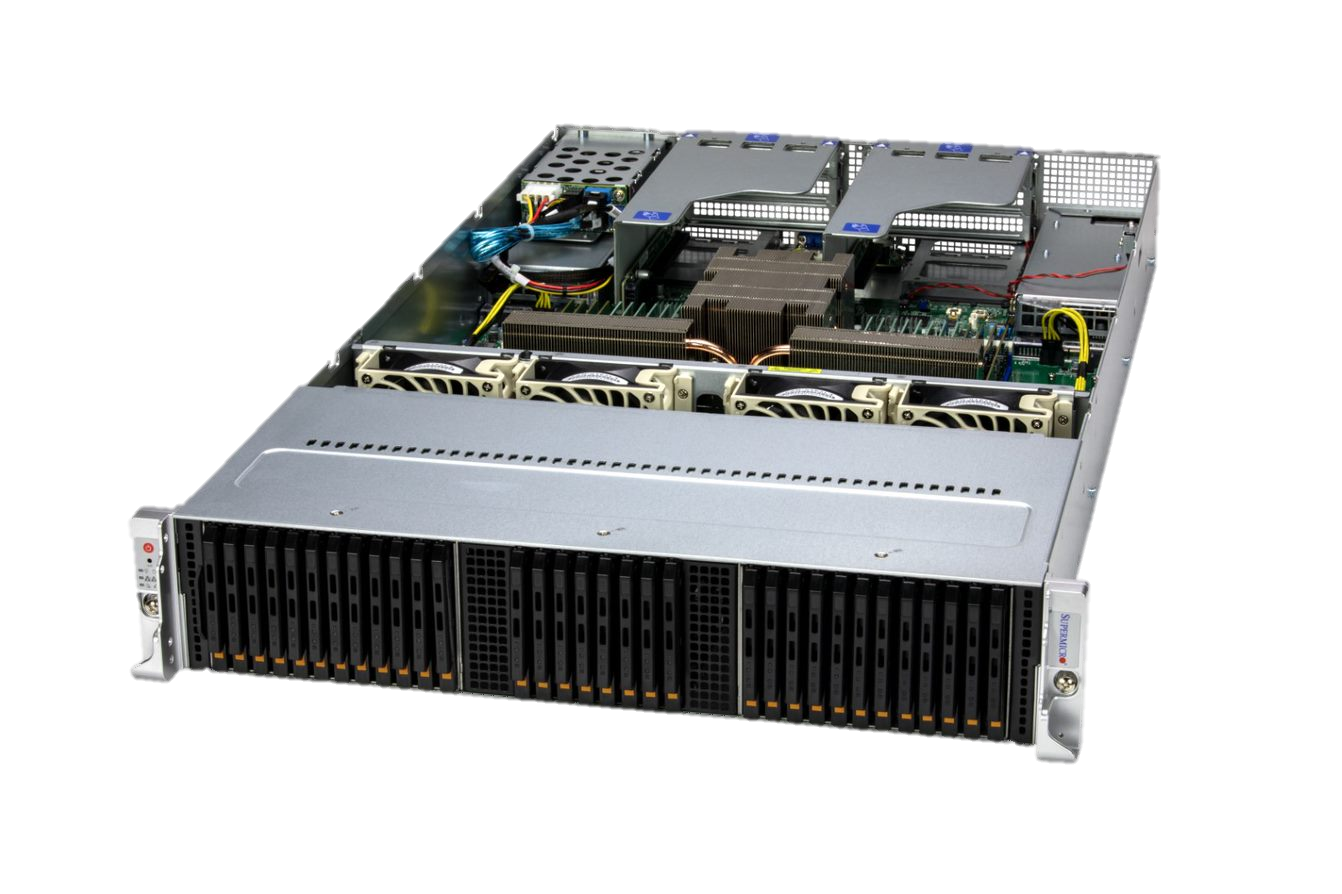 Dual ProcessorUp to 350W TDP
H13 2U Petascale All-Flash
E3.S EDSFFUp to 32 E3 1T slots
Redundant Power Supply 1600W (Titanium level)
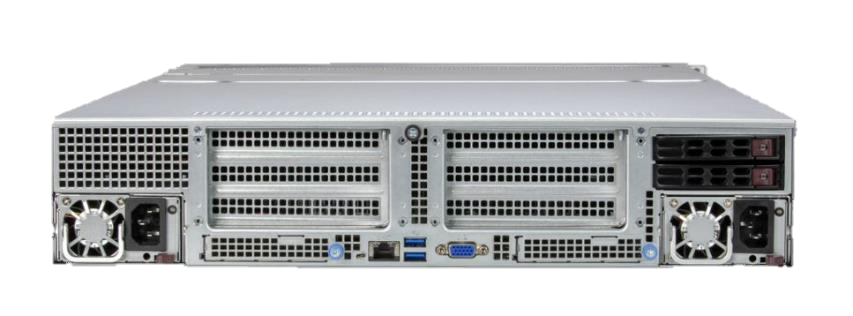 Hot swap U.2
PCIe 5.0 Slots  x8 or x16 slots
PCIe 5.0 Slots  x16 AIOMs
Petascale All-NVMe Storage Key Advantages
Extreme Performance and Capacity to Support Software-Defined Data Center Workloads
230+
GB/s
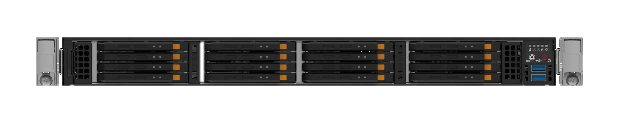 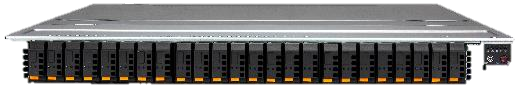 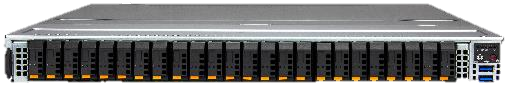 128KB Sequential  Read
New EDSFF connectors and system level design thermal optimization
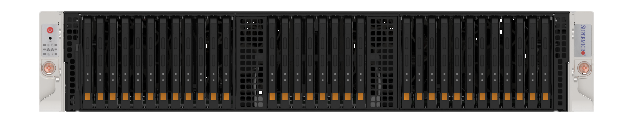 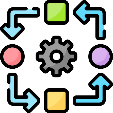 30M+
IOSP
4KB Random Read
Applications
flexible
- TLC, QLC and CXL support
- High performance database
- Hyperconverged infrastructure 
- AI/MLOps storage
- Virtualization & dense VDI
- High performance Obj storage
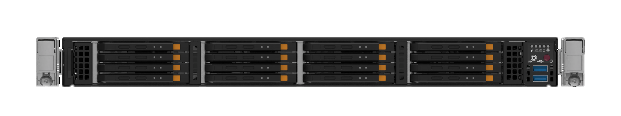 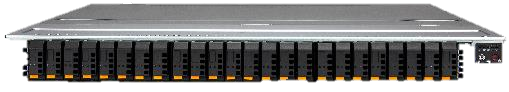 1PB
All-NVMe storage in 2U
*w/ 30TB SSD
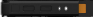 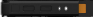 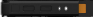 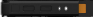 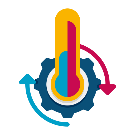 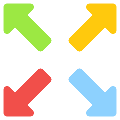 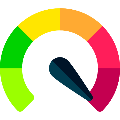 Cooling
Efficiency
Performance 
Consolidate
Capacity 
Consolidate
7/3/2023
13
Better Faster Greener™  © 2032 Supermicro
CXL Memory Module Solutions through Side Band
Not As Simple as Just Cooling the CXL Memory Module
Compare to NVMe SSD Side Band Capability Versus CXL Devices
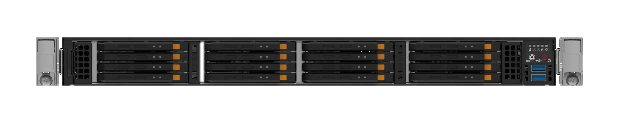 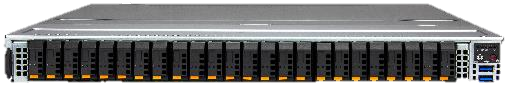 NVMe SSD
CXL Devices
Management Applications
Management Applications
Management Controller
Management Controller
NVMe Management Interface
NVMe Management Interface (Like)
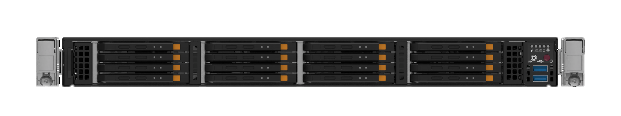 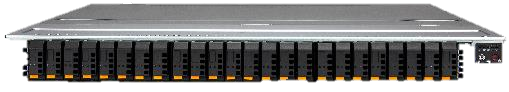 Management Component Transport Protocol (MCTP)
CCI over Management Component Transport Protocol (MCTP)
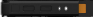 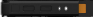 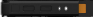 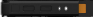 MCTP over PCIe
MCTP over SMBus/I2C
MCTP over PCIe
MCTP over SMBus/I2C/I3C
SMBus/I2C
PCIe VDM
SMBus/I2C/I3C
PCIe VDM
CXL Memory Module Solutions through Side Band
Not As Simple as Just Cooling the CXL Memory Module
Compare to NVMe SSD Side Band Standard / Common Address Versus CXL Devices
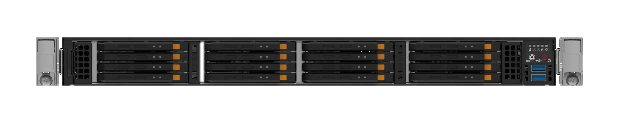 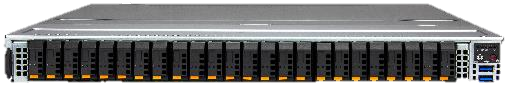 NVMe SSD
CXL Devices
Common Address on VPD
No Unify Address on VPD/SPD
Common Address on SMBus
No Unify Address on SMBus
Common Address on NVMe MI
No Unify Address on NVMe MI Like Cmd
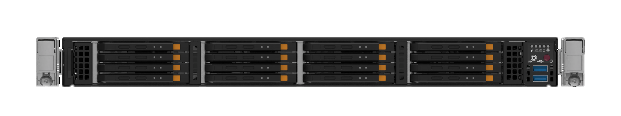 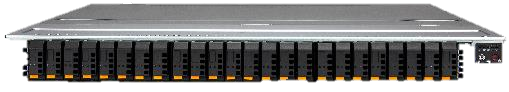 Common Address on Temperature Reporting
No Unify Address on Temperature Reporting
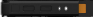 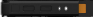 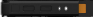 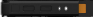 CXL Memory Module Solutions through Side Band
.
Type 1: Networking / Caching / Accelerator Devices
Type 2: Accelerator w/ Memory
Type 3: Memory
Network NIC, Smart NIC
GPU
Memory Capacity Expansion
CXL Device Type
xPU
Memory Bandwidth Expansion
Storage Class Memory
Protocols
Protocols
Protocols
CXL Device Protocol
CXL.io
CXL.io
CXL.io
CXL.cache
CXL.mem
CXL.cache
CXL.mem
Protocol Side Band Management
Protocol Side Band Management
Protocol Side Band Management
Existing Side Band Protocol
SMBus + SMB w/ PBI
CCI Type 3 + NVMe-MI Like Cmd Set
NC-SI + PLDM over MCTP
Coherent (PCIe) Interface and Protocol (CXL) but Still No Unified Device Attributes through Side Band Management Across All Device Types
Call to Action
Collaborate and build EDSFF eco system
E1.S and E3.S SSD
E3.S 2T CXL
Promote the EDSSF based enterprise and data center solutions
7/3/2023
17
Better Faster Greener™  © 2023 Supermicro
7/3/2023
18
Better Faster Greener™  © 2020 Supermicro
Thank You